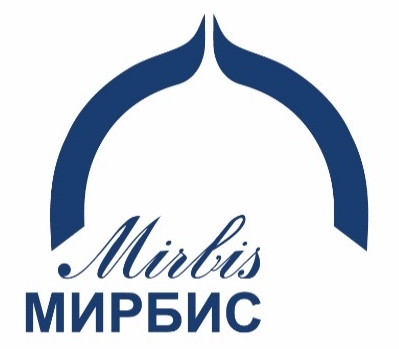 ИТ Ландшафт ВУЗа. Аутсорсинг или нет?
Андрей Корнейчук
Октябрь 2021
МОСКОВСКАЯ МЕЖДУНАРОДНАЯ 
ВЫСШАЯ ШКОЛА БИЗНЕСА 
«МИРБИС» (Институт)
1
ИТ ландшафт (as was)
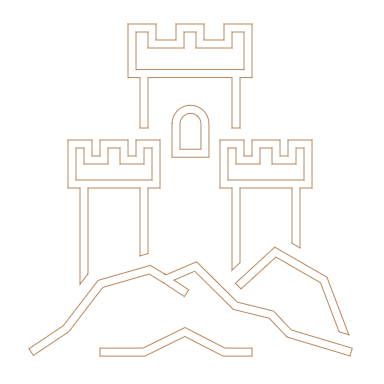 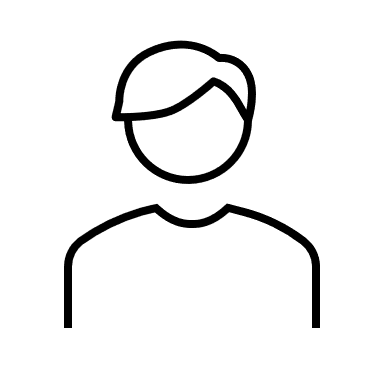 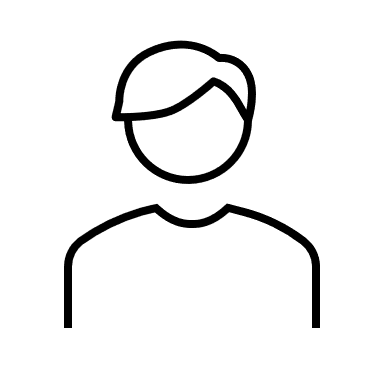 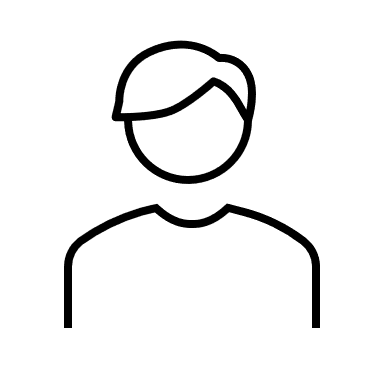 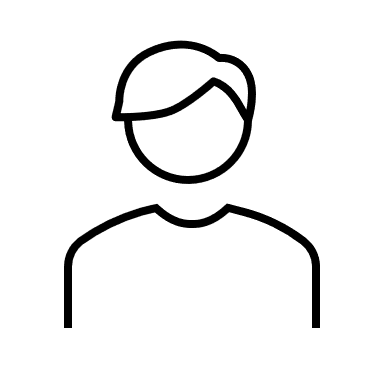 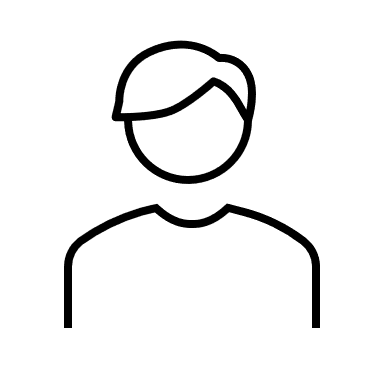 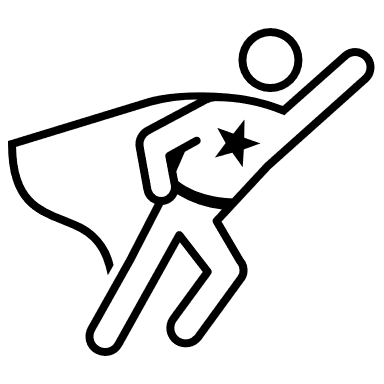 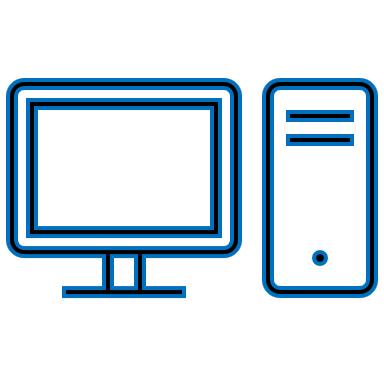 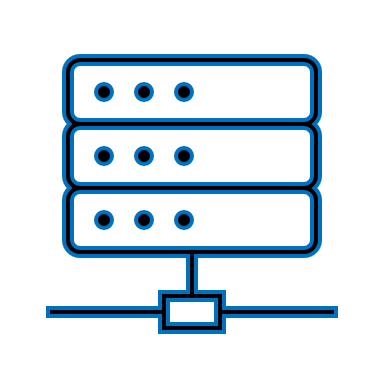 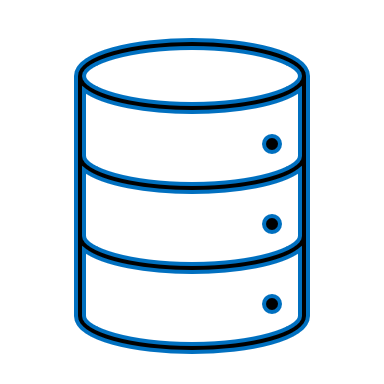 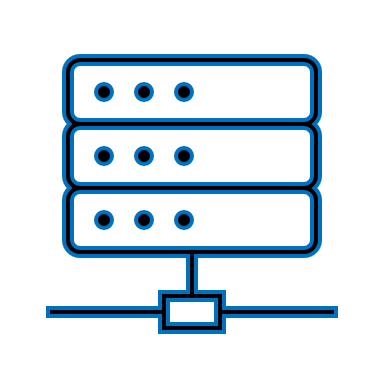 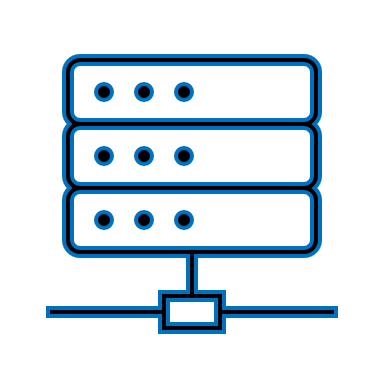 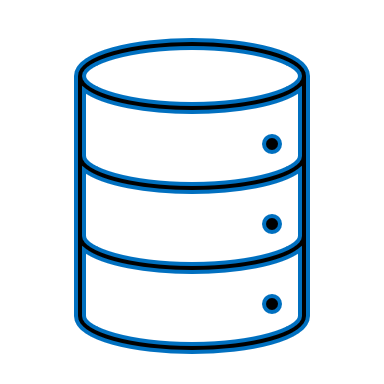 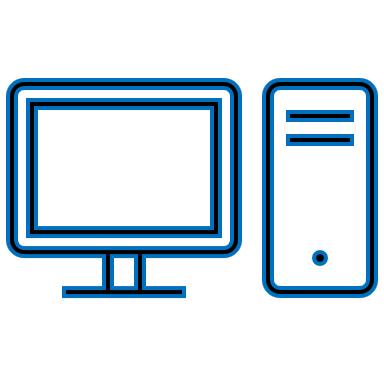 Риски и затраты (as was)
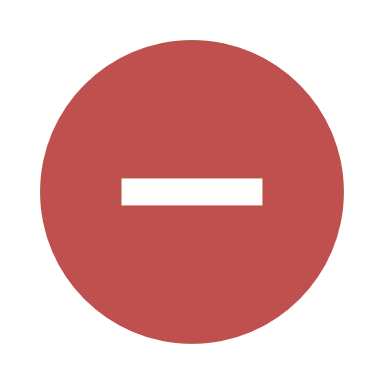 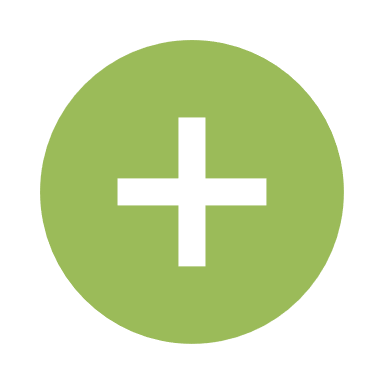 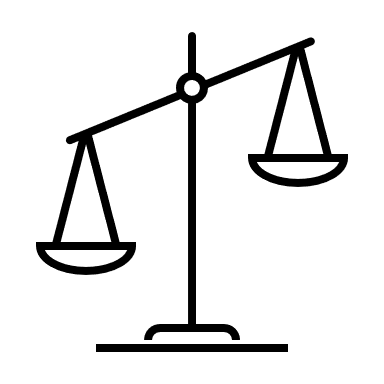 Оперативность изменений
Меньше договоров с контрагентами
ФОТ
CAPEX
ИБ
Управление
Кадры
Закупки
Документирование
ИТ ландшафт (to be)
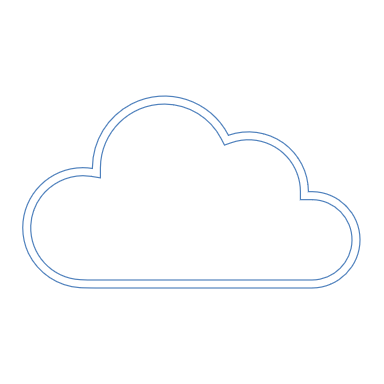 Дома – только сеть и тонкие клиенты
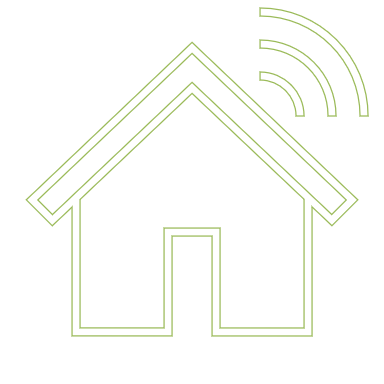 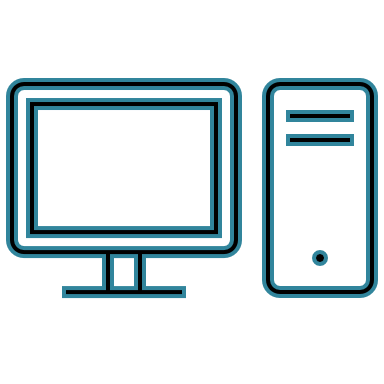 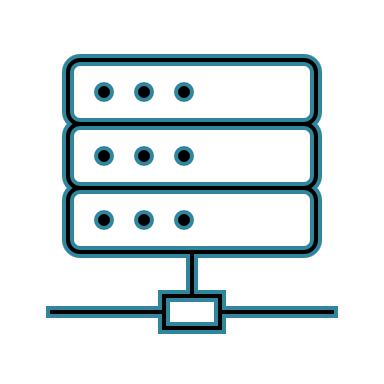 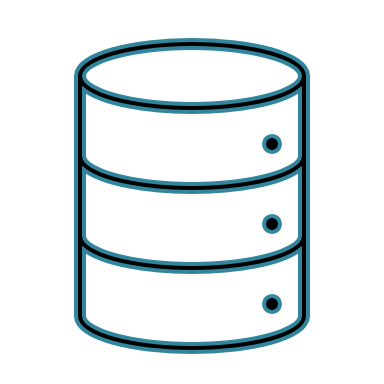 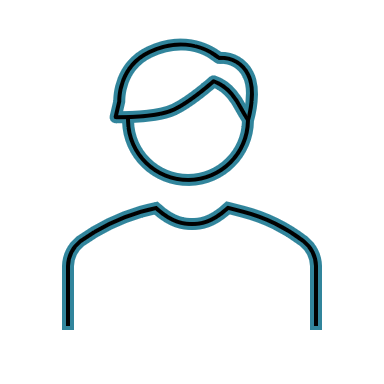 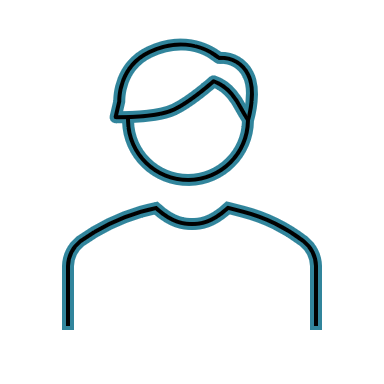 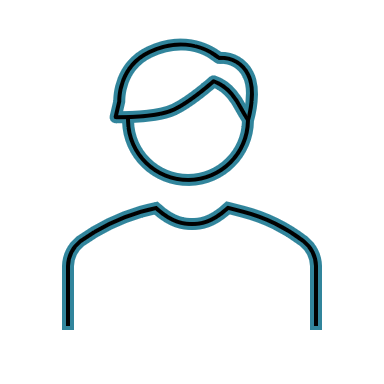 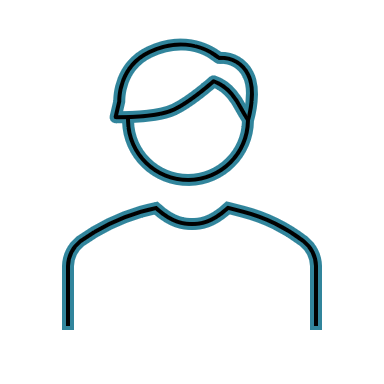 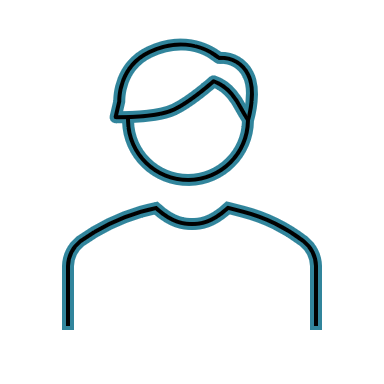 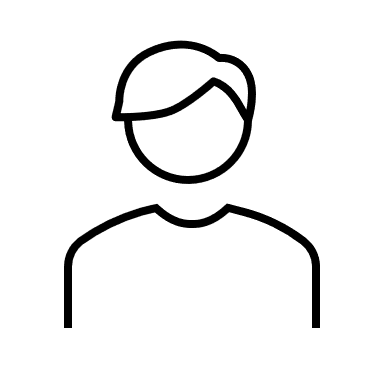 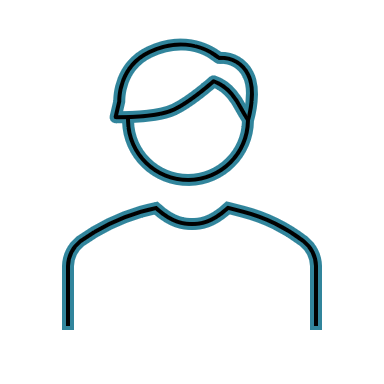 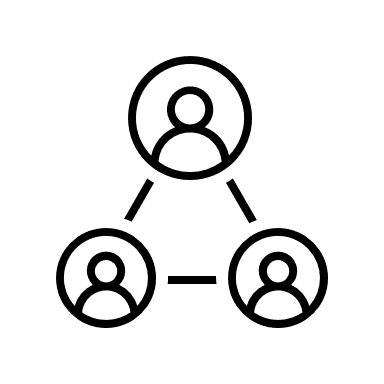 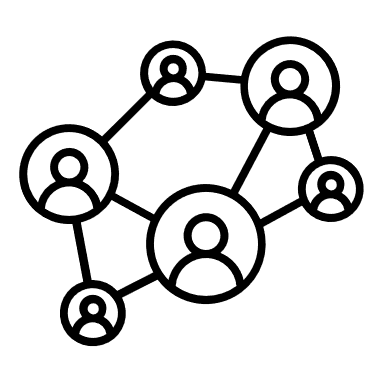 Риски и затраты (to be)
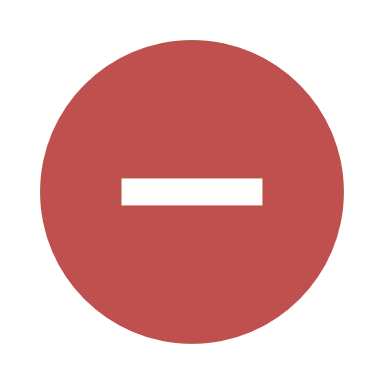 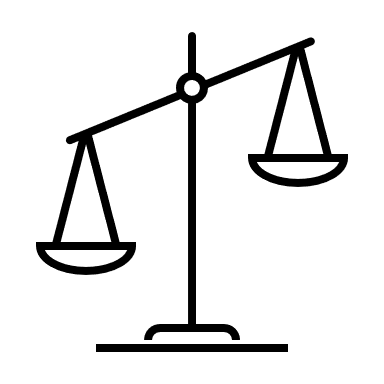 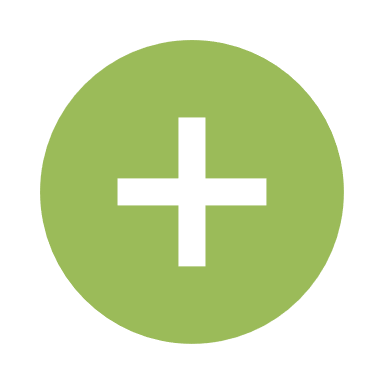 SLA
CAPEX уменьшился
ФОТ уменьшился
ИБ – стало проще
Надежность контрагентов
OPEX увеличился
Учет договоров усложнился
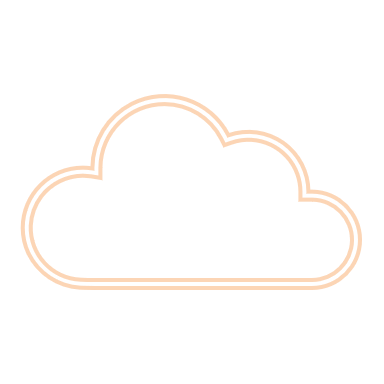 Этапы большого пути в облака
Облачные приложения - можно по-разному
Последний шаг – облачные рабочие места
Цифровизация личных кабинетов
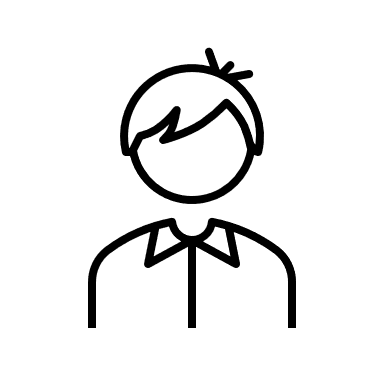 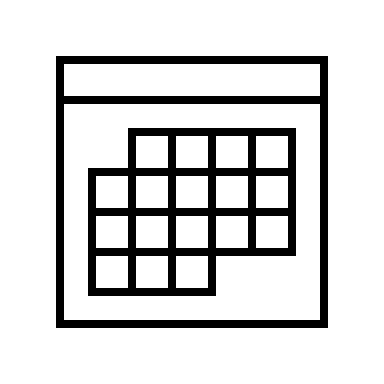 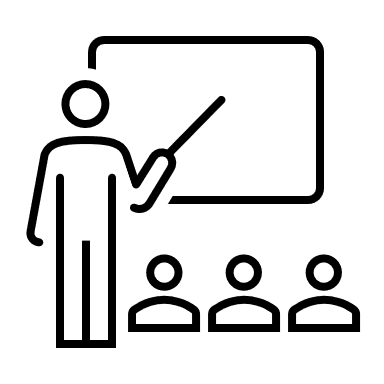 Расписание
ППС
Студент
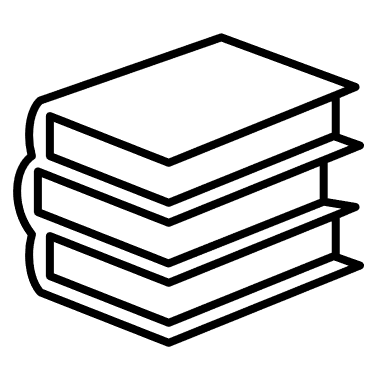 Обучение
Разбирается в гаджетах и сайтах
Скорее смартфон, чем ПК
Скорее мессенджеры, чем почта
Умеет устанавливать приложения
Хуже разбирается в гаджетах и сайтах
И смартфон, и ПК 
Могут быть сложности с приложениями
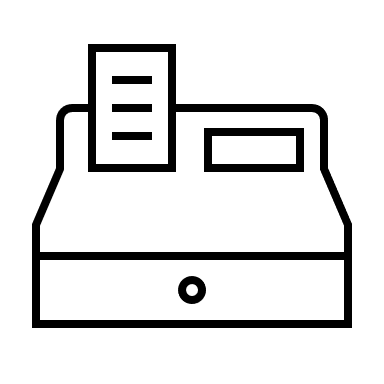 Оплаты
Дистрибуция расписания
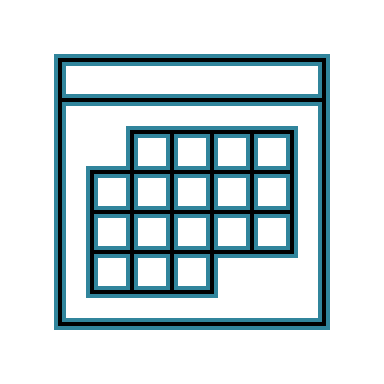 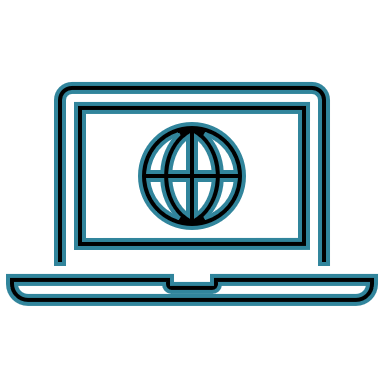 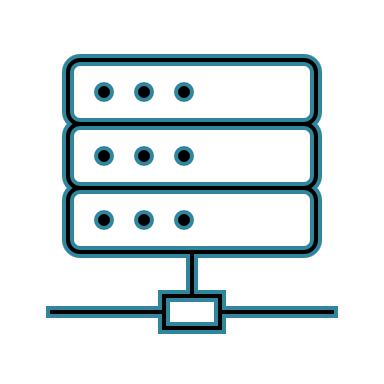 Расписание
Веб-сайт
1С:Университет
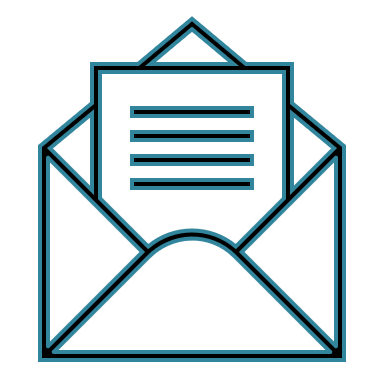 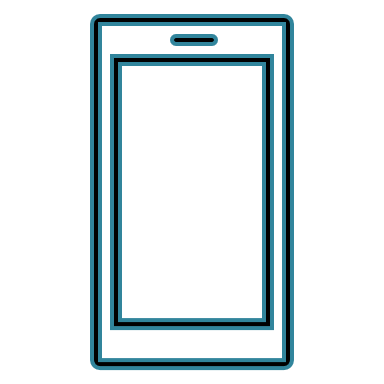 Emails+Calendars
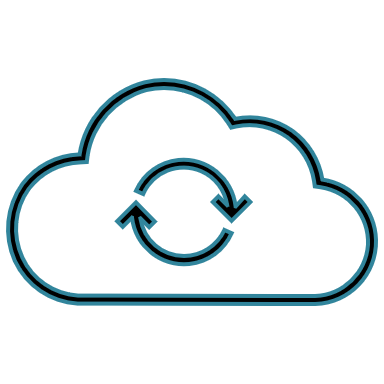 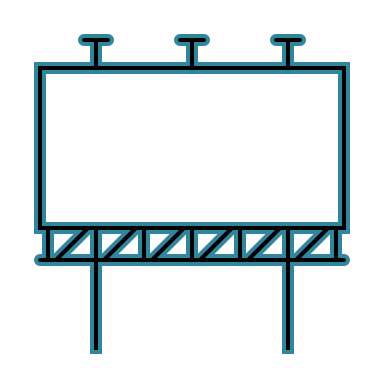 Мобильное приложение
Доски объявлений
Moodle
Личный кабинет для взаиморасчетов как банк-клиент
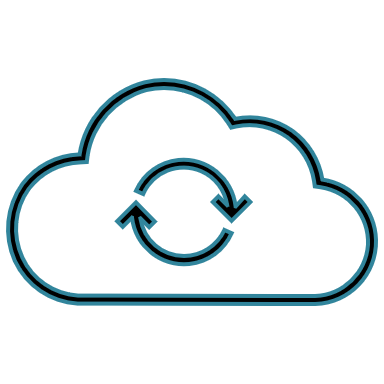 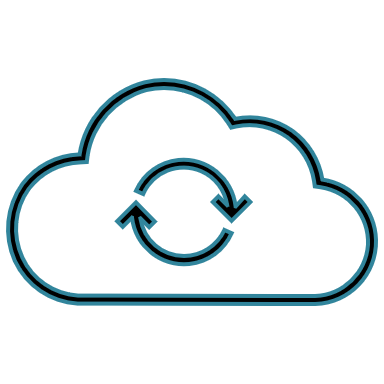 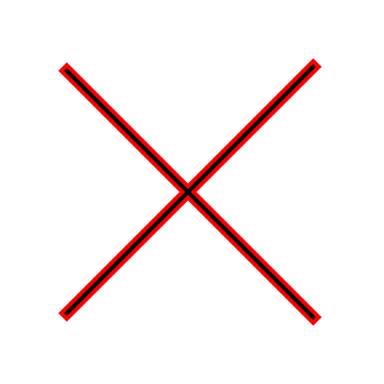 Нет ЭЦП
Кабинеты студентов
Moodle
1С: Портал
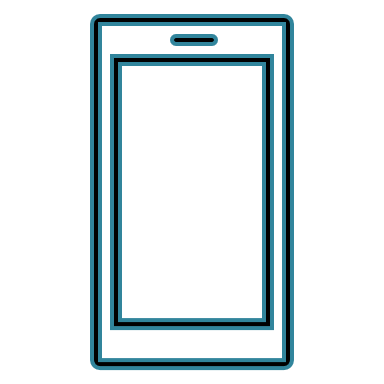 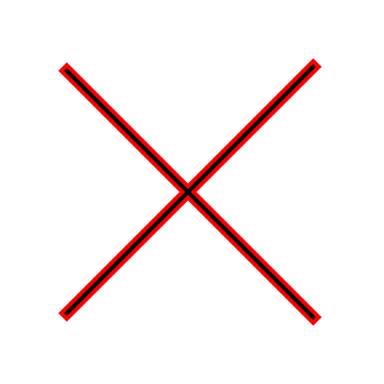 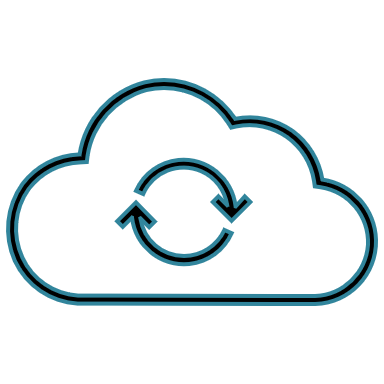 Разработка «под заказ»
Дорого
Веб портал и приложение
Есть ЭЦП,
Работает на телефоне,
Интегрируется с 1С
Есть клиентская поддержка
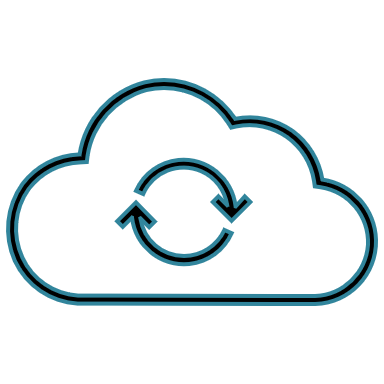 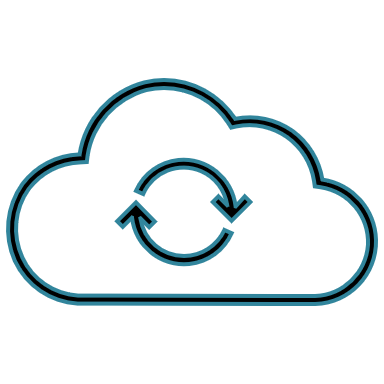 Кадровый ЭДО
СБИС
EasyDocs
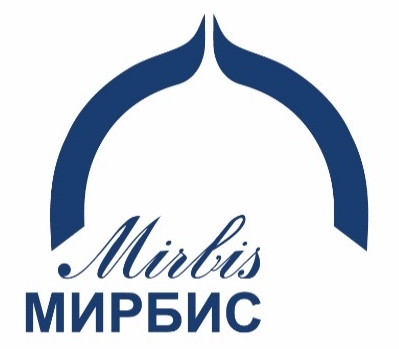 Андрей Корнейчук
+7(499) 110-41-80 #131
www.mirbis.ru
korneychukav@mirbis.ru
Спасибо за Внимание!